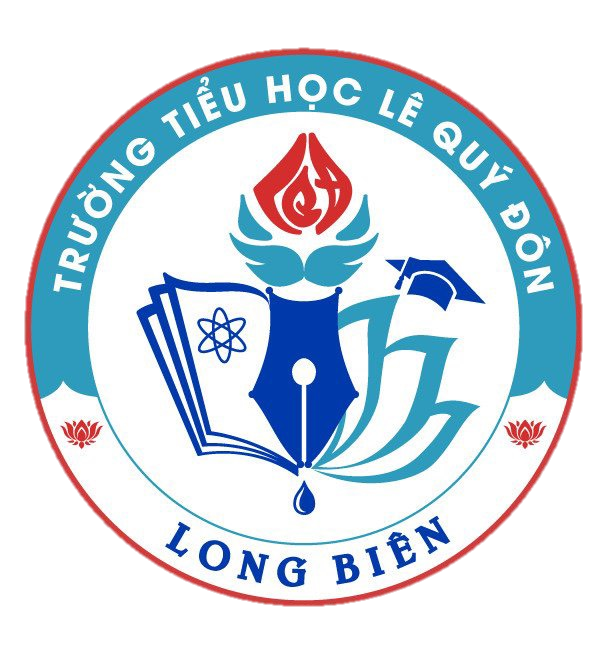 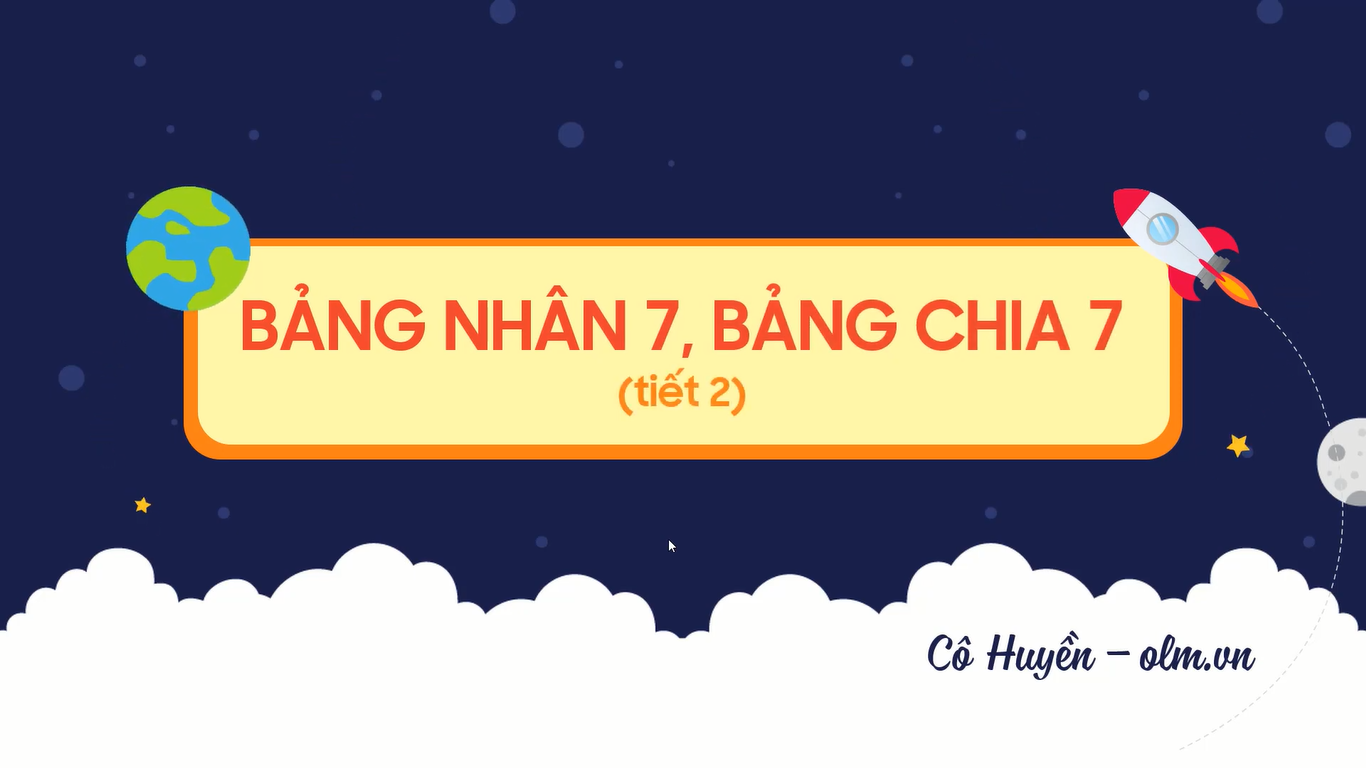 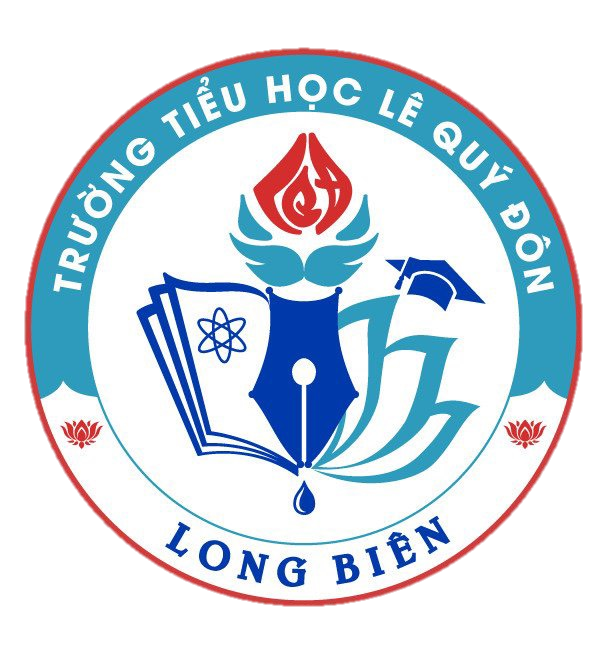 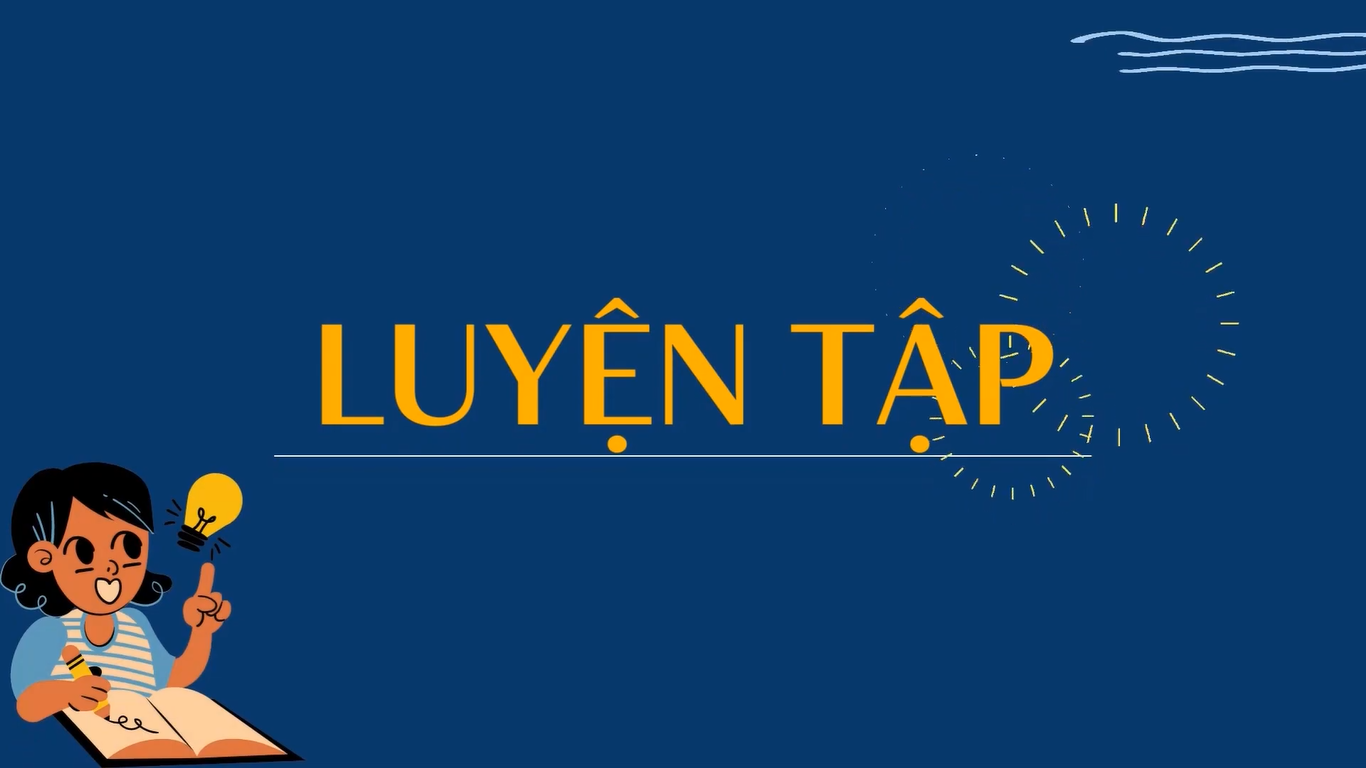 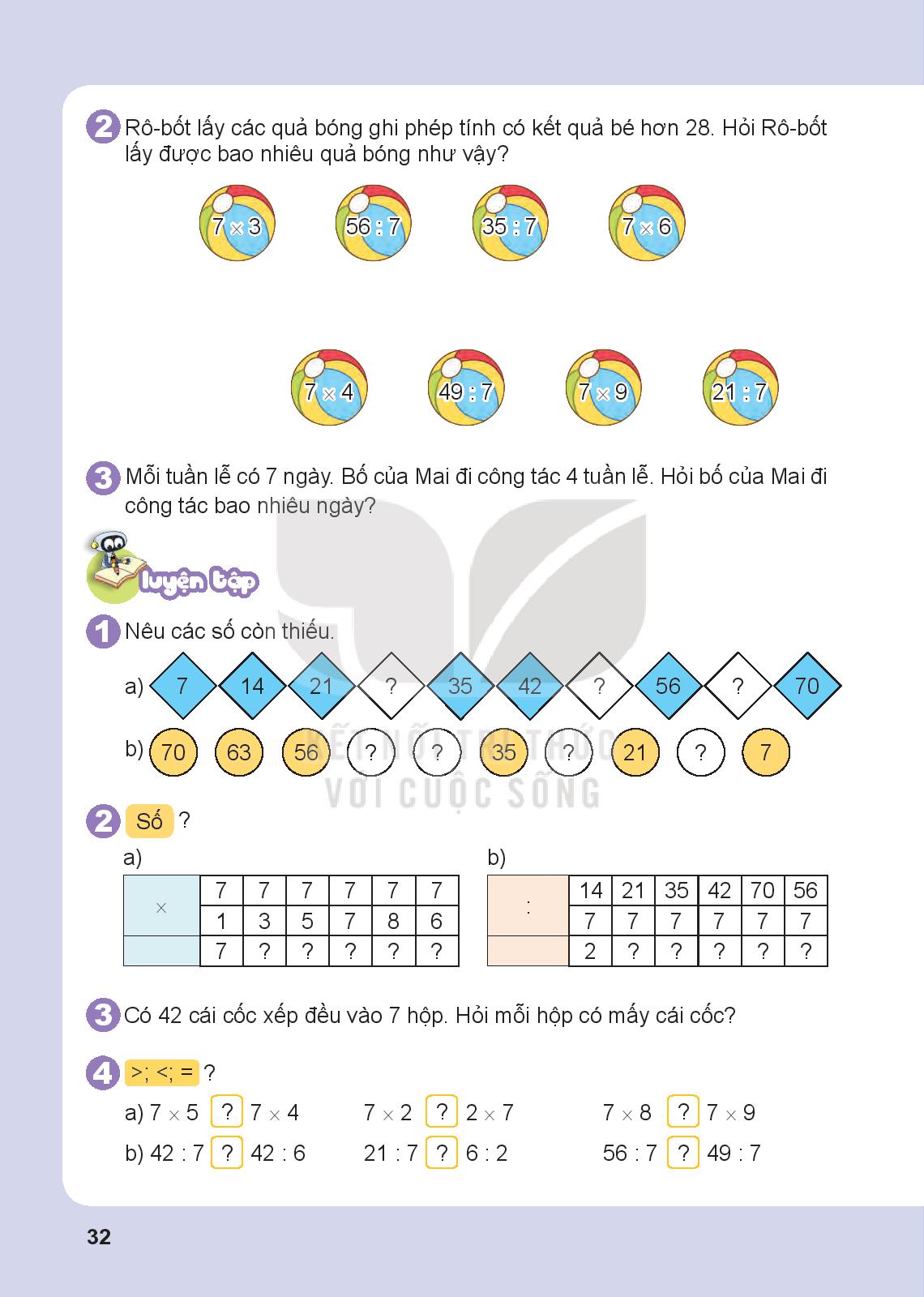 Nêu các số còn thiếu.
+ 7
+ 7
+ 7
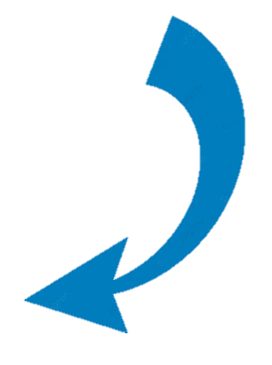 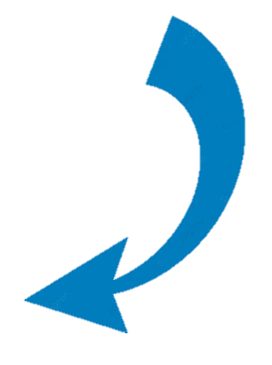 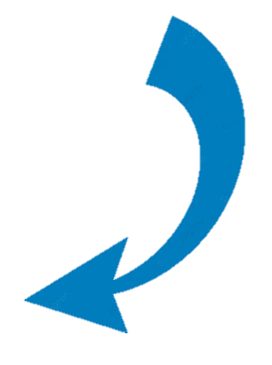 ?
70
49
42
?
56
21
63
?
28
35
7
14
a)
- 7
- 7
- 7
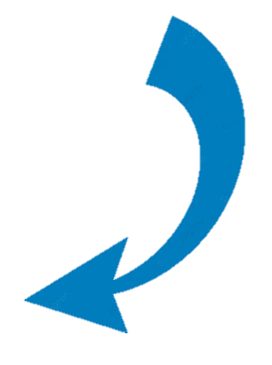 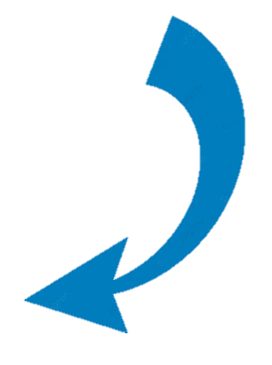 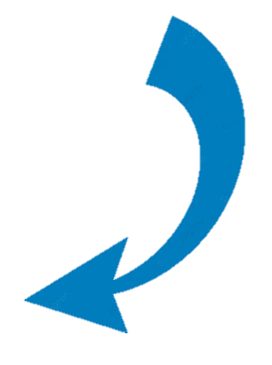 56
?
35
21
?
14
49
70
63
42
?
?
7
28
b)
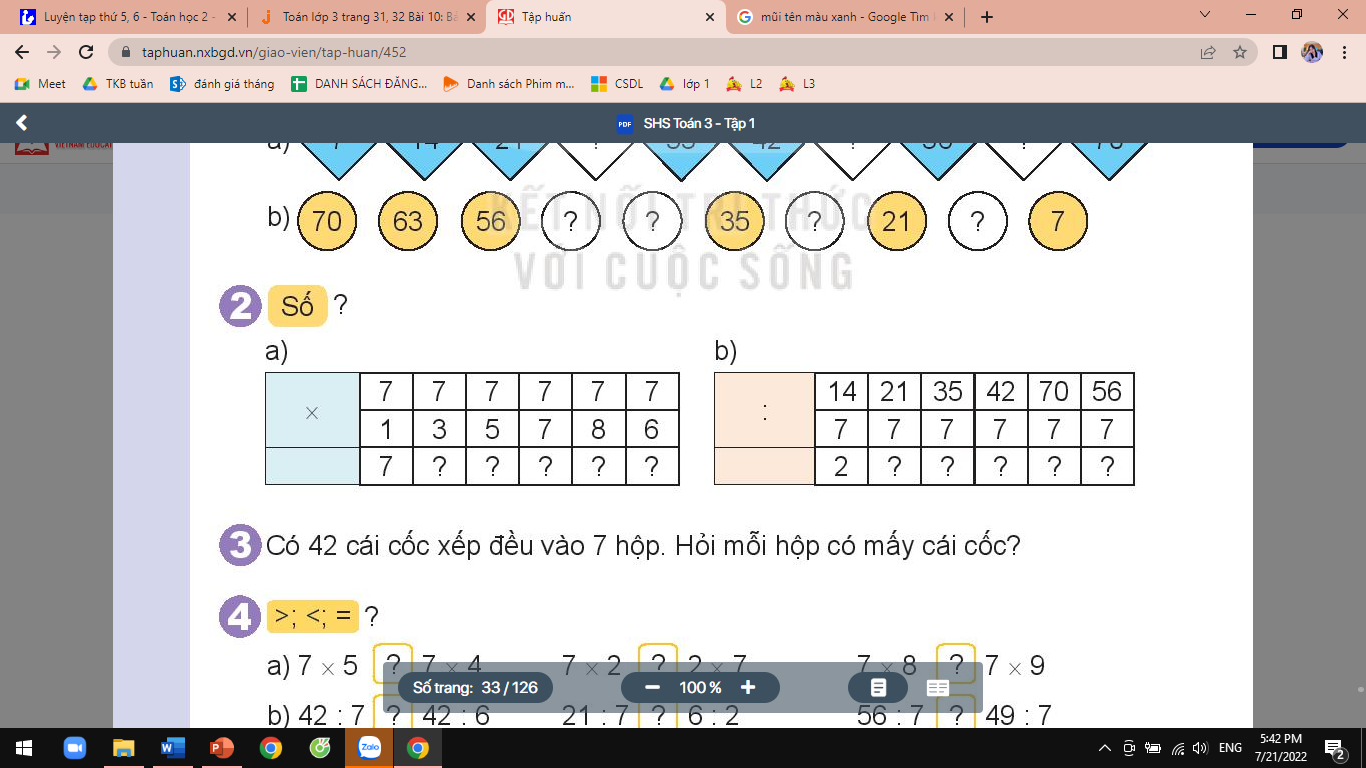 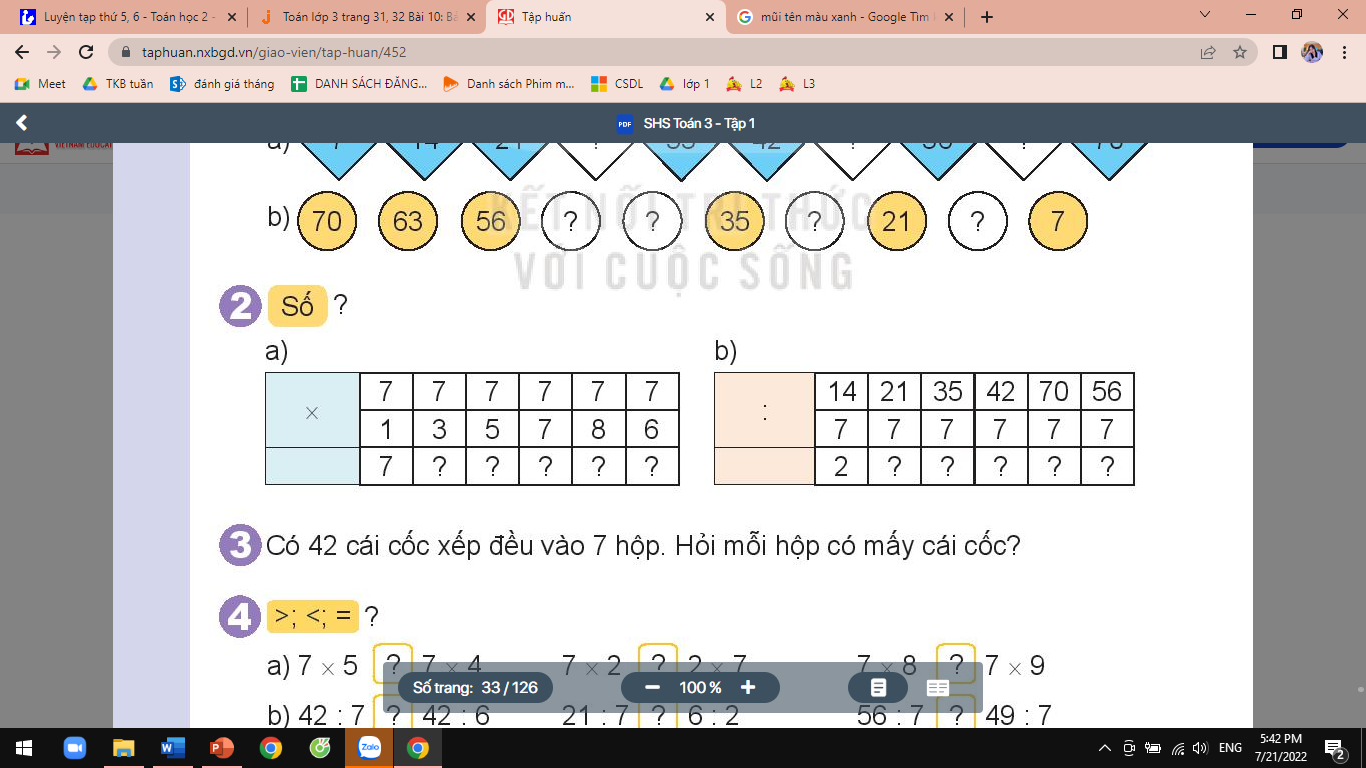 21
42
35
49
56
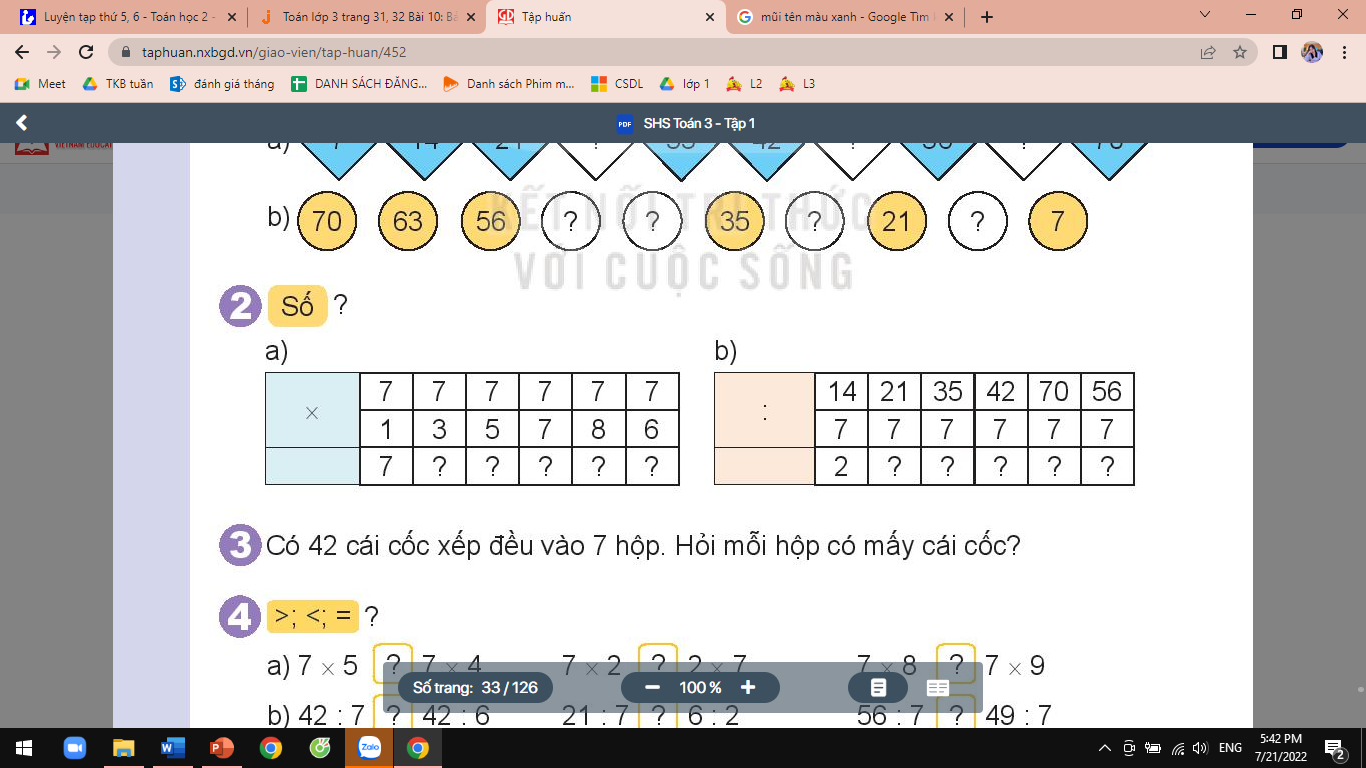 8
6
10
2
3
5
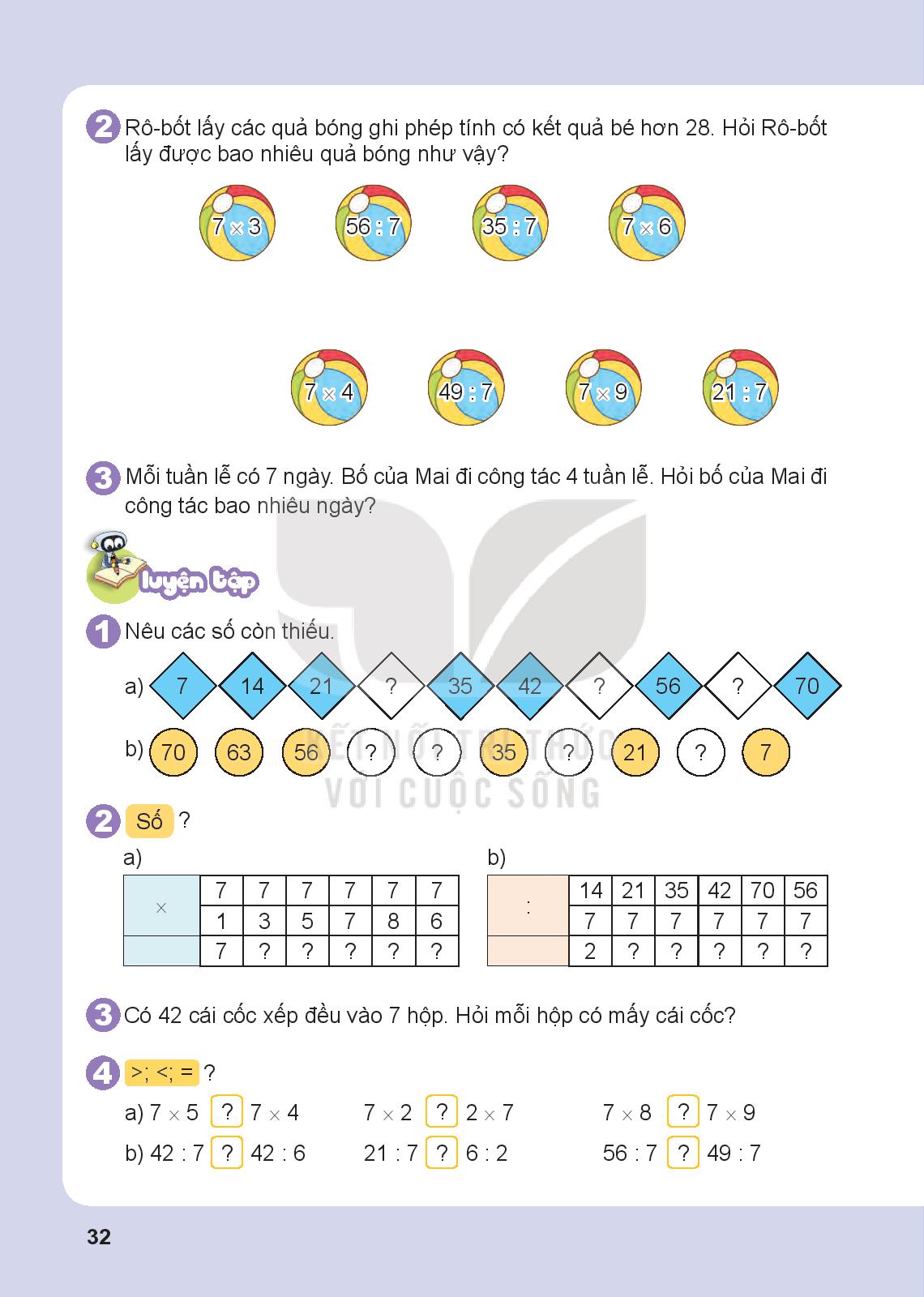 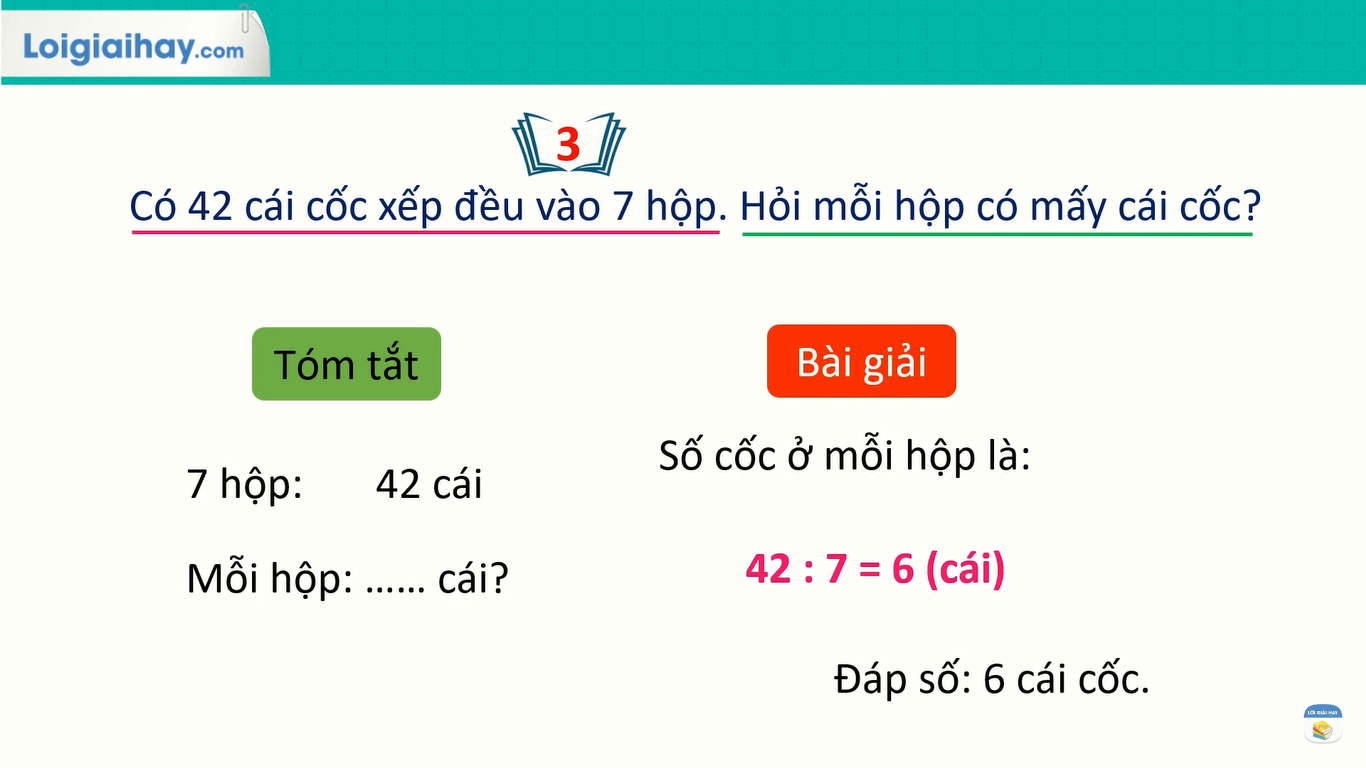 Tóm tắt
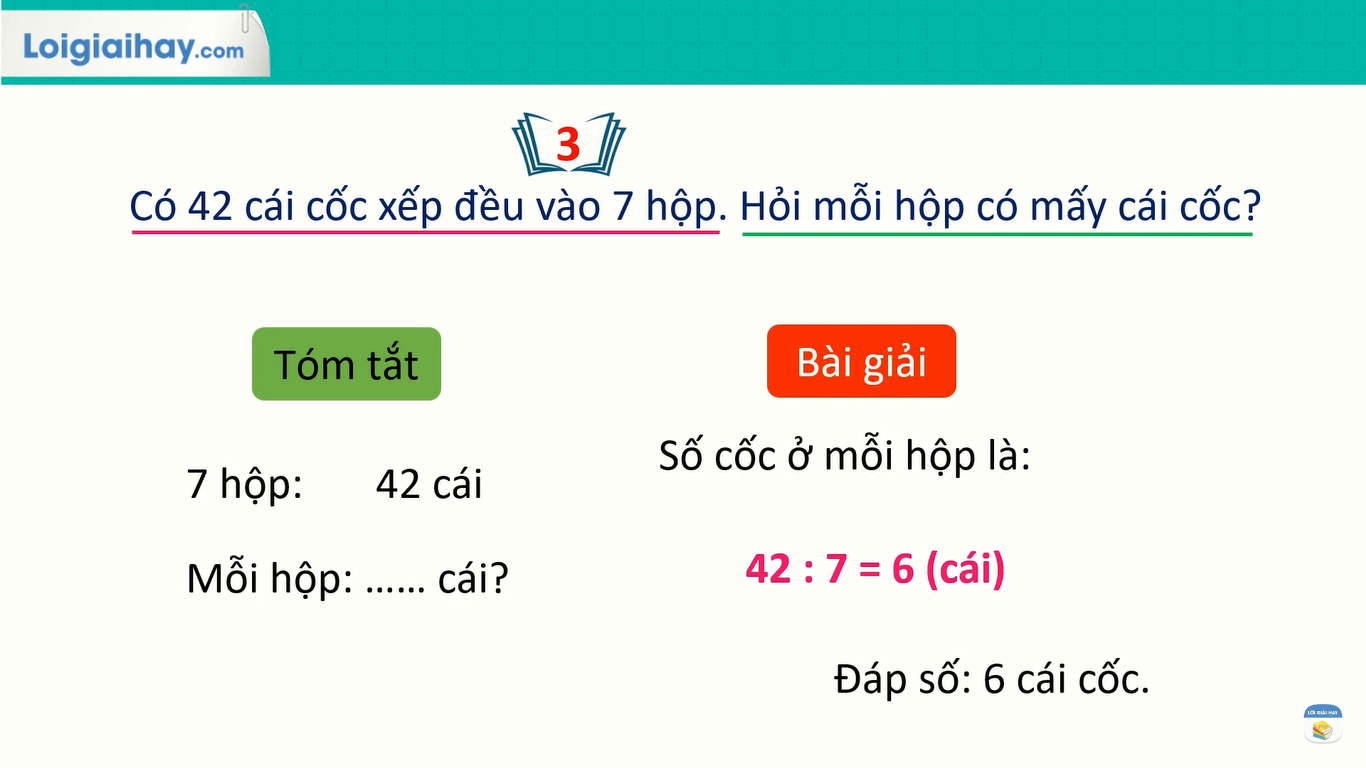 7 hộp        : 42 cái
Mỗi hộp   : … cái?
Mỗi hộp có số cái cốc là:
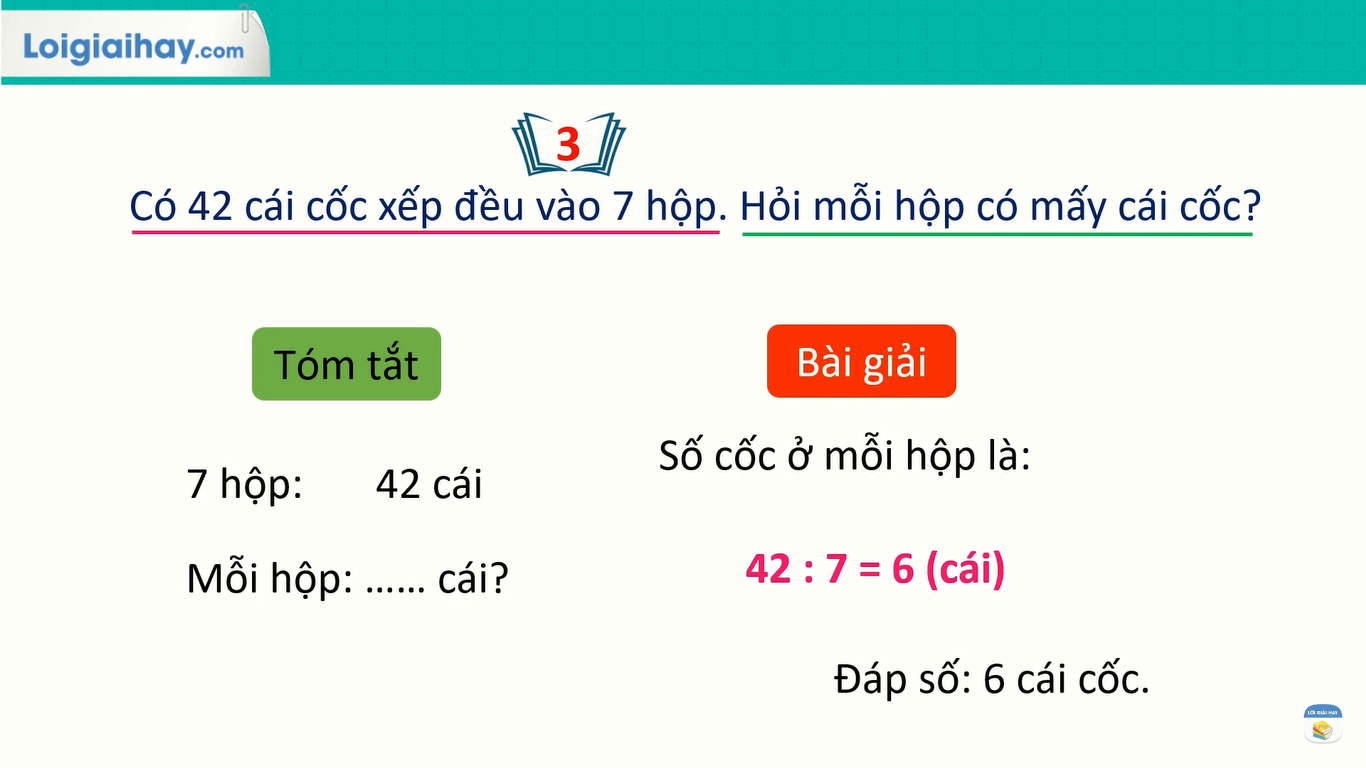 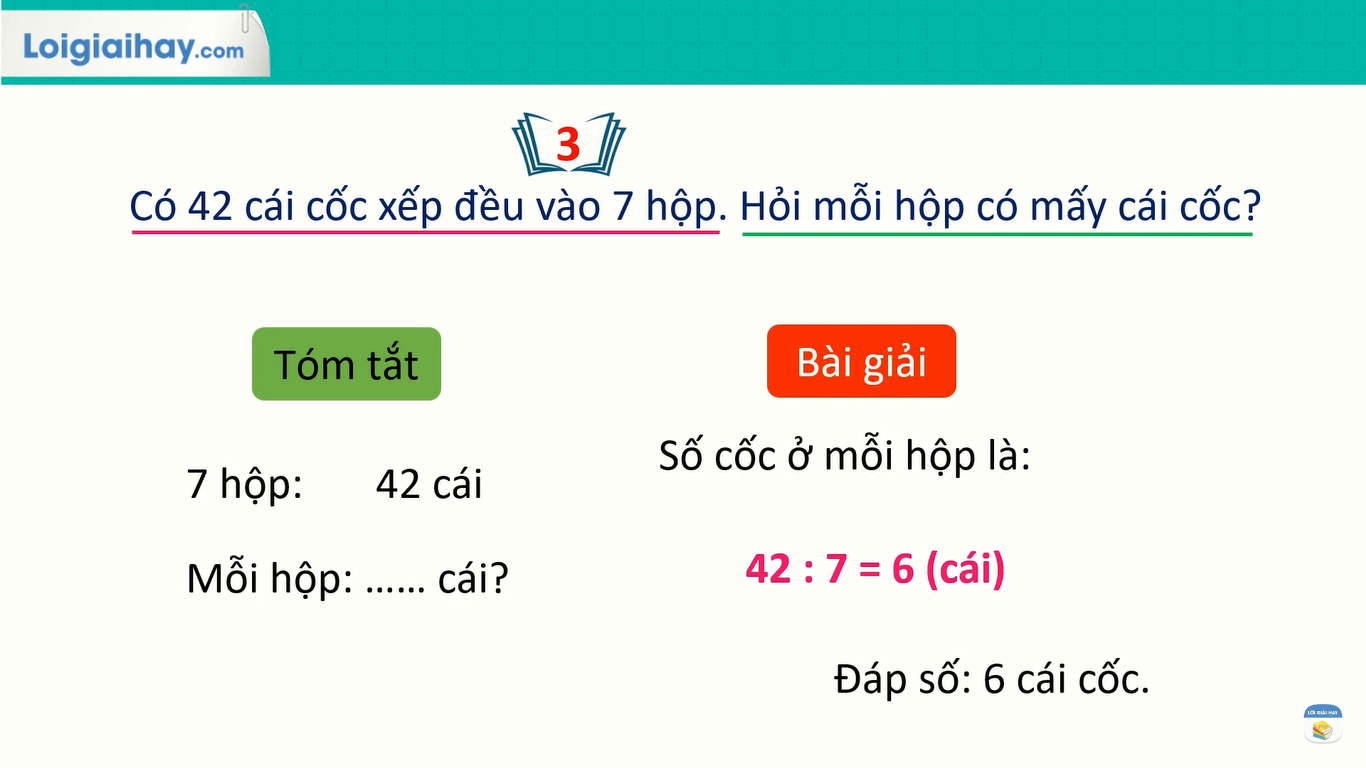 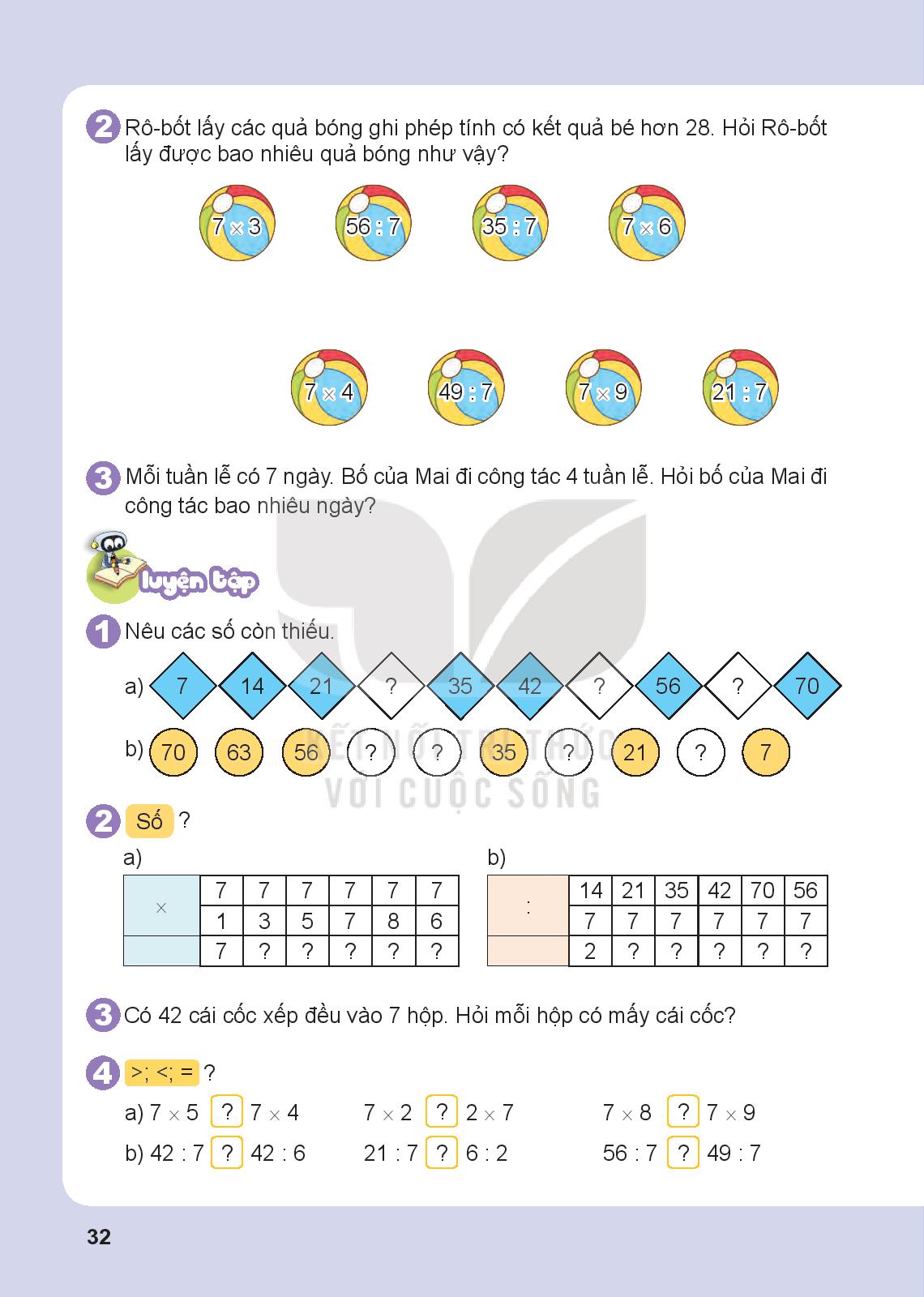 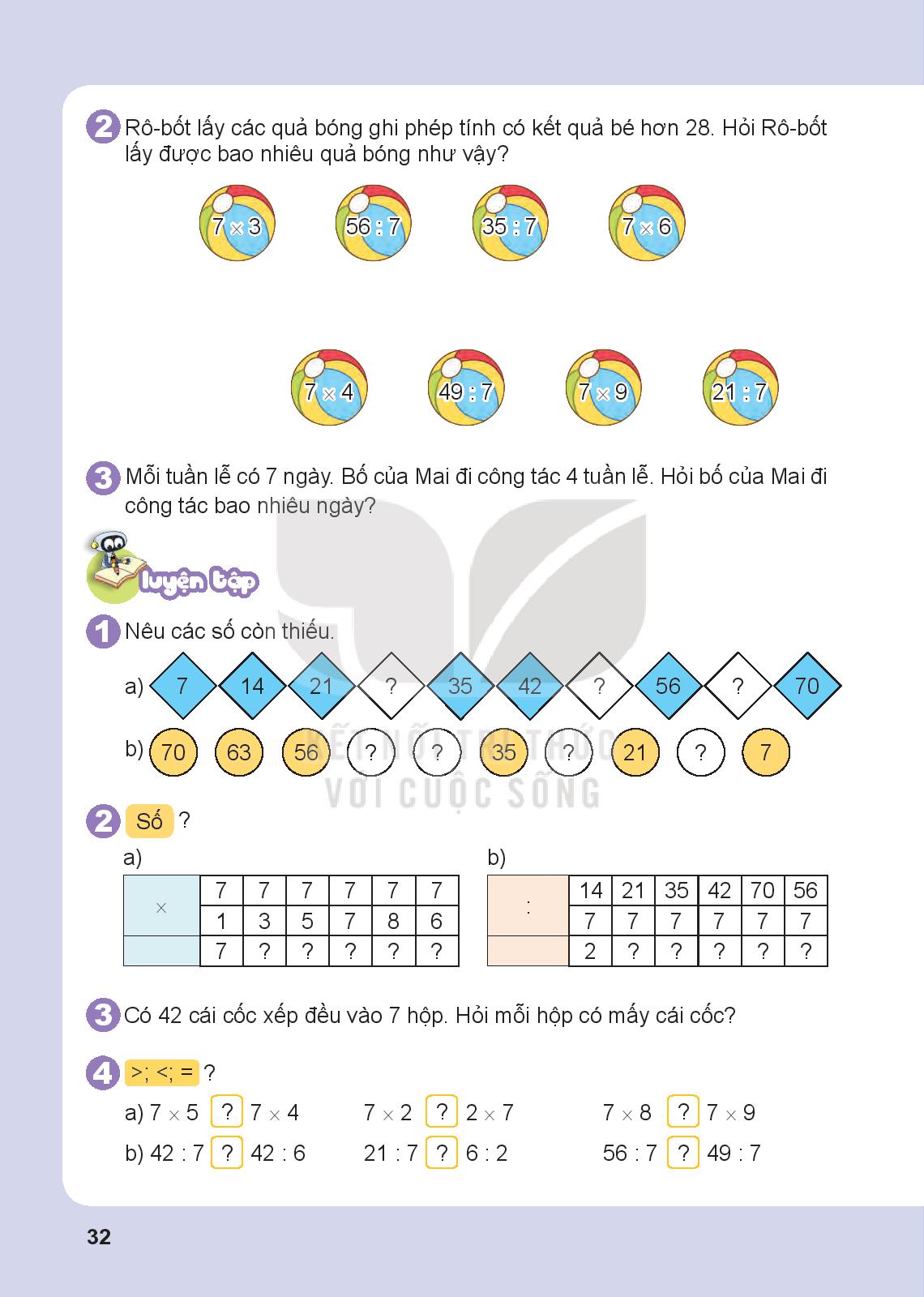 >
14
=
35
14
28
56
<
63
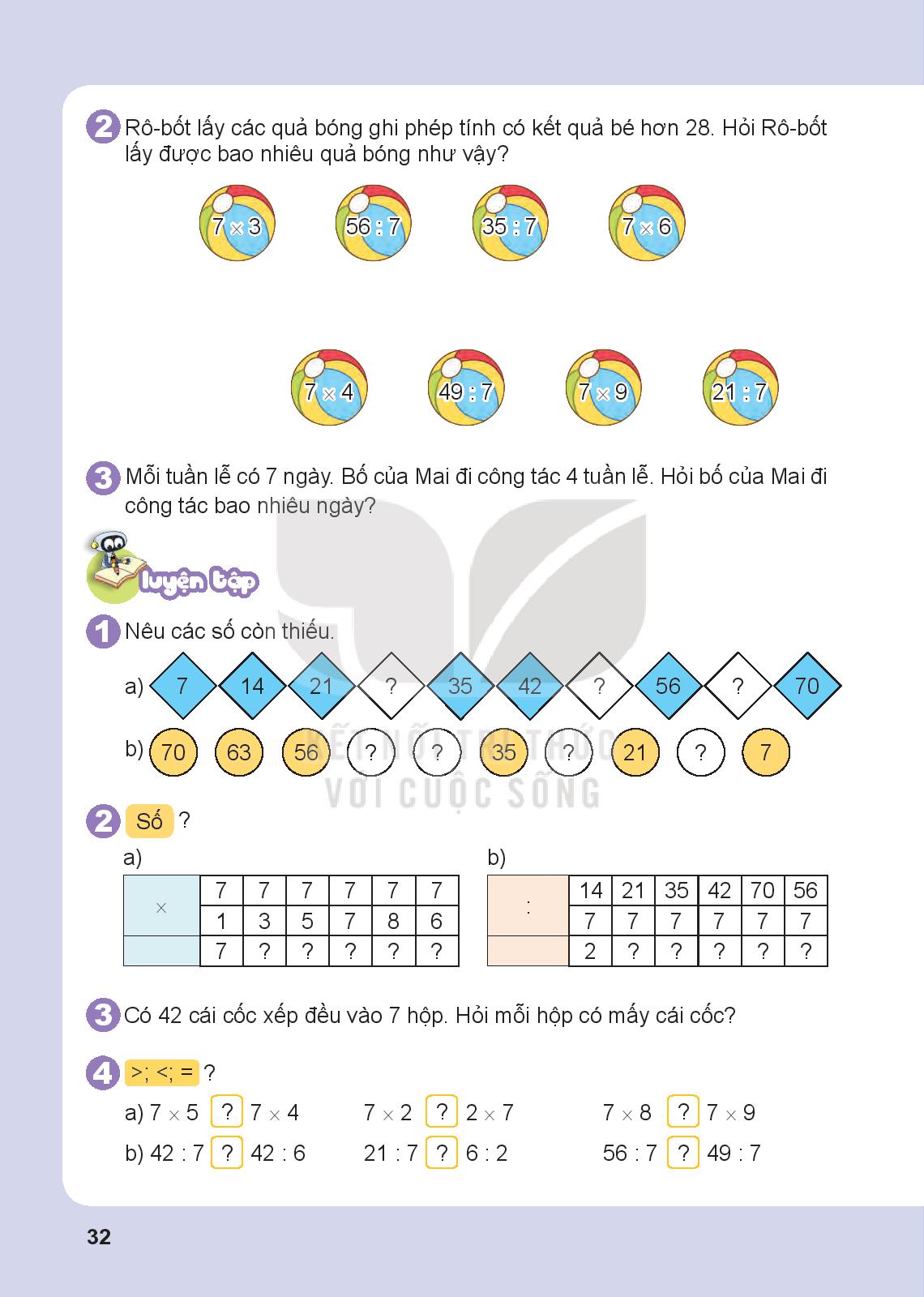 >
8
7
=
3
3
<
6
7